Tarea 41
Nombre
Nº Jugadores
Nº Porteros
Espacio Ancho x Largo
Trabajo conexión con pivote espacio reducido
7
0
10x15
Desc. Entre Series
Tiempo Total
Series
Tiempo Repet.
Repet.
Desc. entre Repe
1´
20´
2
3´
3
Descripción
En un espacio reducido rectangular jugamos una posesión 5vs2.
Dividimos el espacio en 3 zonas. La zona intermedia mas pequeña y las otras zonas simétricas.
La estructura ofensiva es colocar 2 jugadores en cada uno de los espacios mas grandes, y al pivote lo colocamos en la zona intermedia.
Los 2 jugadores defensivos pueden moverse libremente por los 3 espacios
El objetivo es mantener la posesión se considerará robo cuando uno de los 2 que defienden salga con el balón controlado por línea de fondo,
Reinicia siempre el equipo en superioridad
Objetivos Tácticos
Otros Objetivos
Variantes
Objetivos Técnicos
Nivel macro: conexión con pivote
Mantener posesión
Saltos a pares
Calentamiento
Acondicionar cuerpo para el esfuerzo


Microestructuras defensivas
Limitar toque para que fluya la tarea. Habrá menos regates y mas conexiones con el pivote.
Objetivo 1
Pases
Conducciones
Regates
anticipar
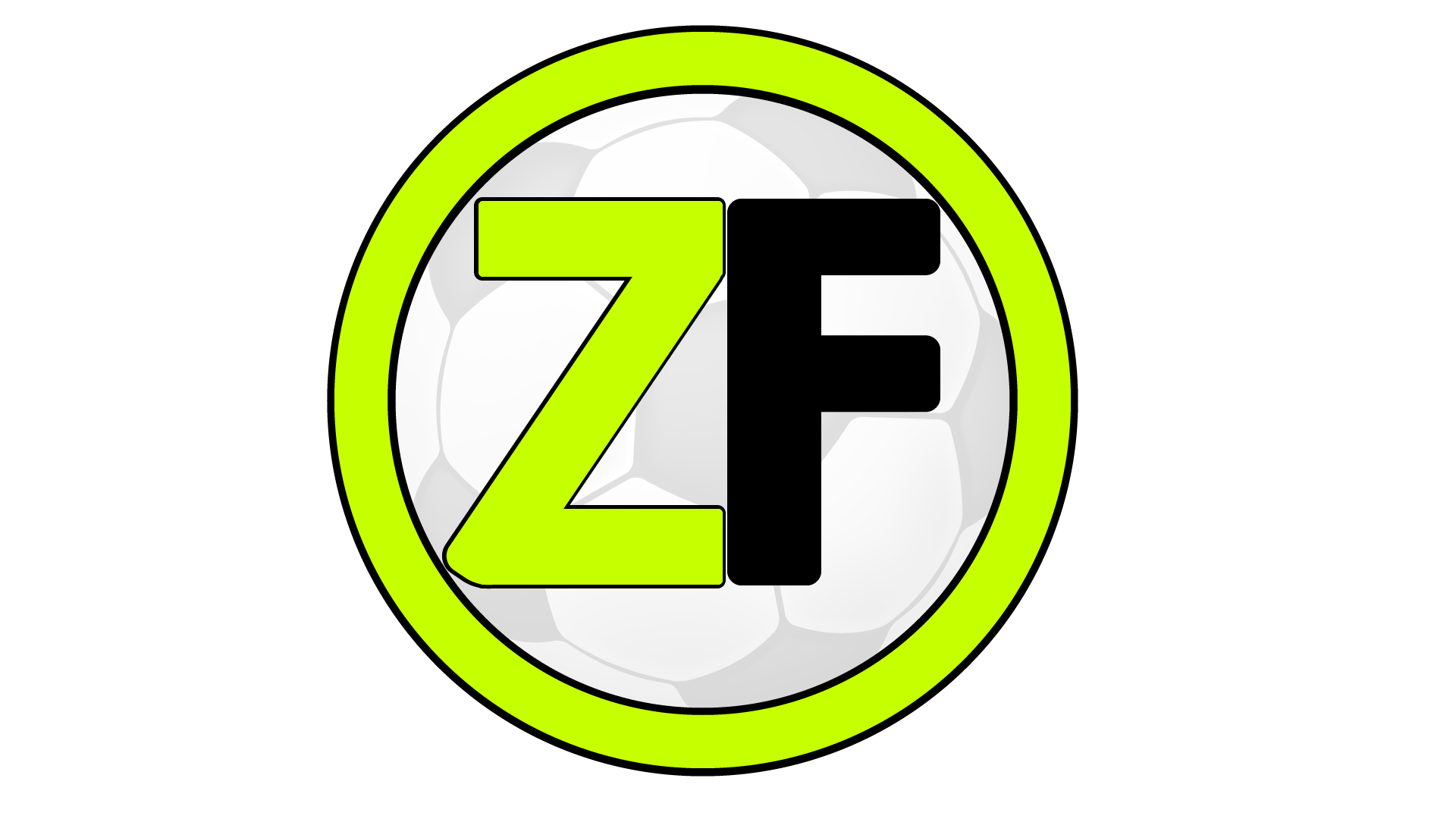 Aspectos a Incidir
Tras convertirme en poseedor mirar lejos
Si me roban defender hacia delante, 
Presión tras perdida
La estructura defensiva puede ser en el mismo plano o en distintos planos
Si juego con pivote: 3er hombre
Asociarme en 1 plano para atraer, provocar salto del lejano y llevar a avanzados
Orientaciones en intermedias
Reconocer momento de apretar. Si el balón viaja aprovecho para atacar el control
Reconocer roles según se va moviendo el balón
Imagen
Video
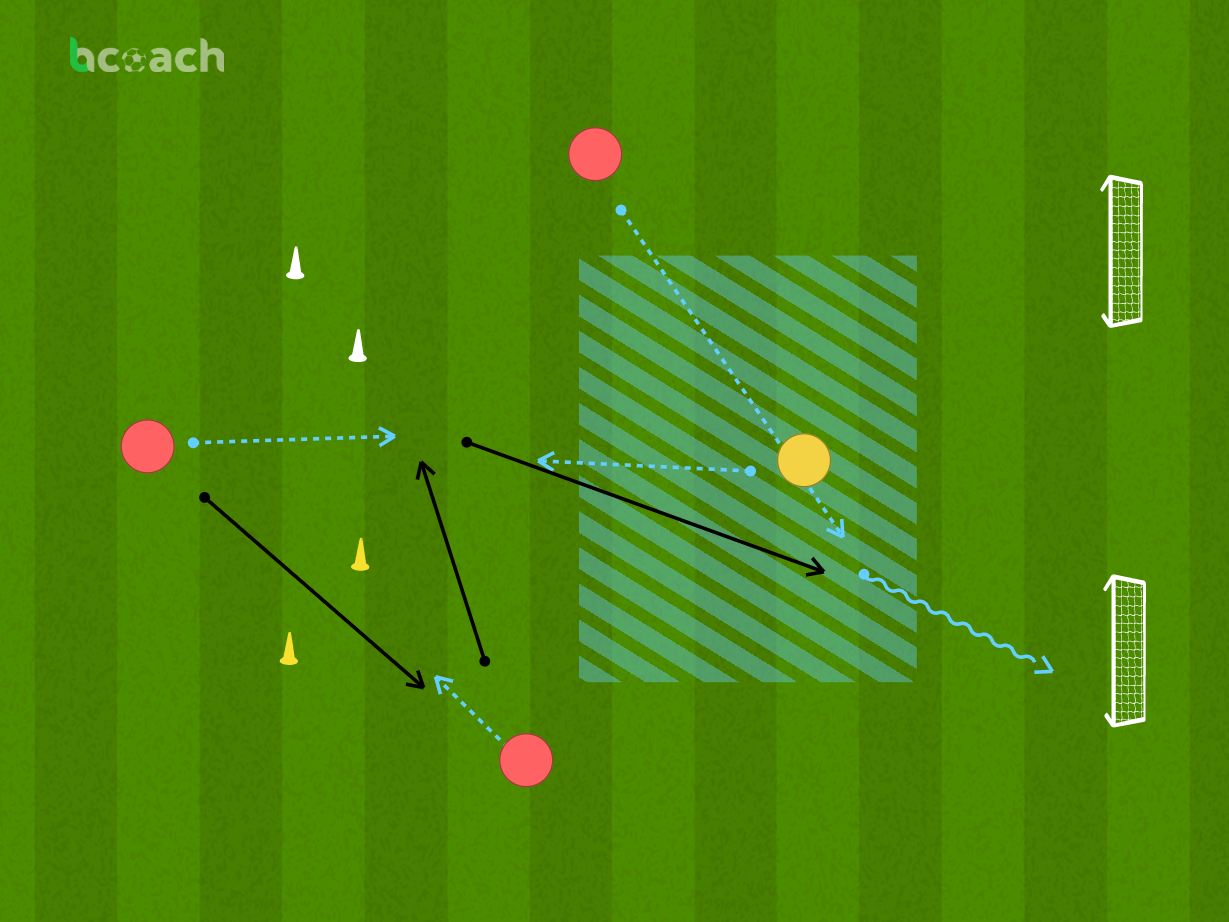 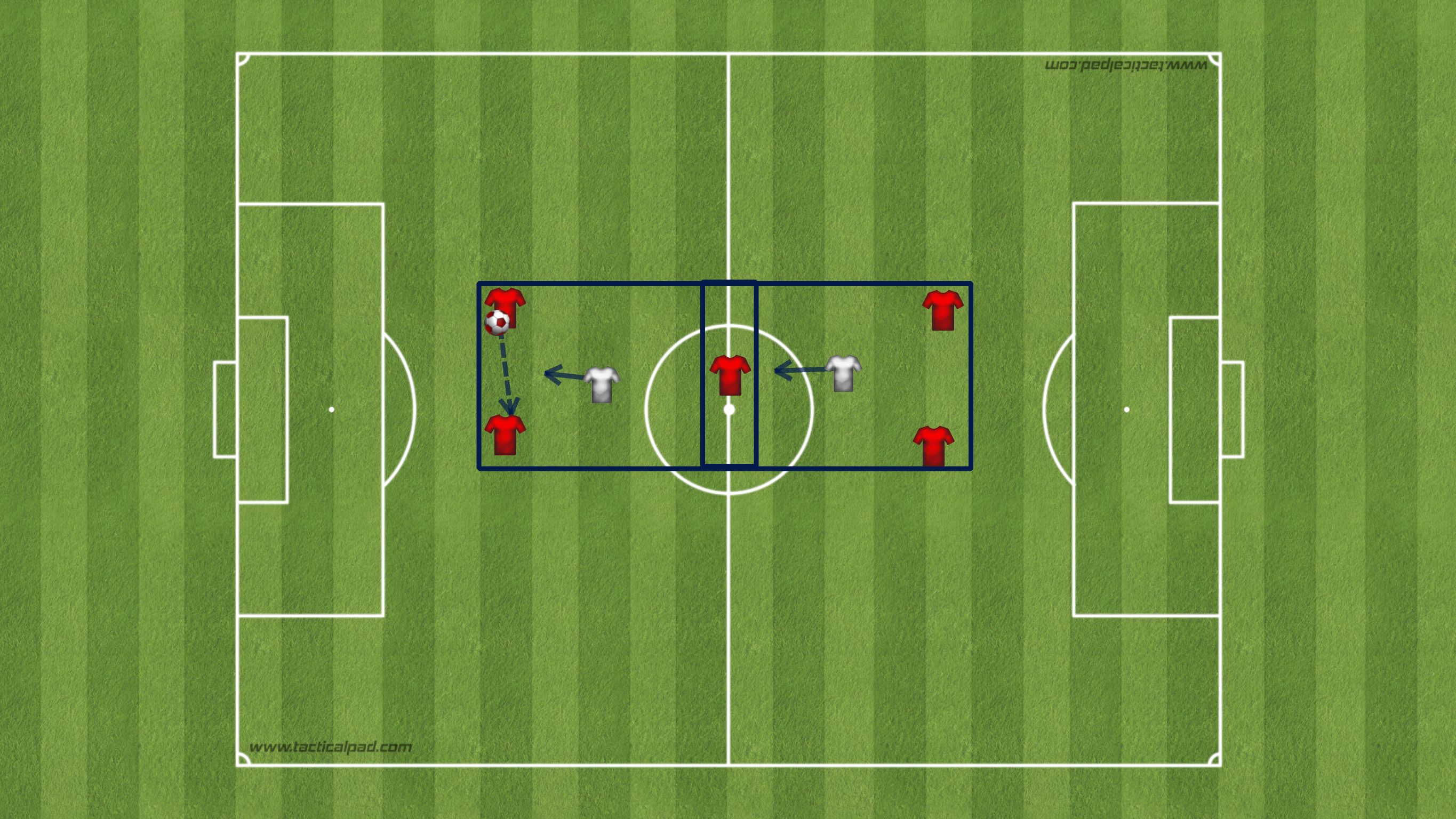 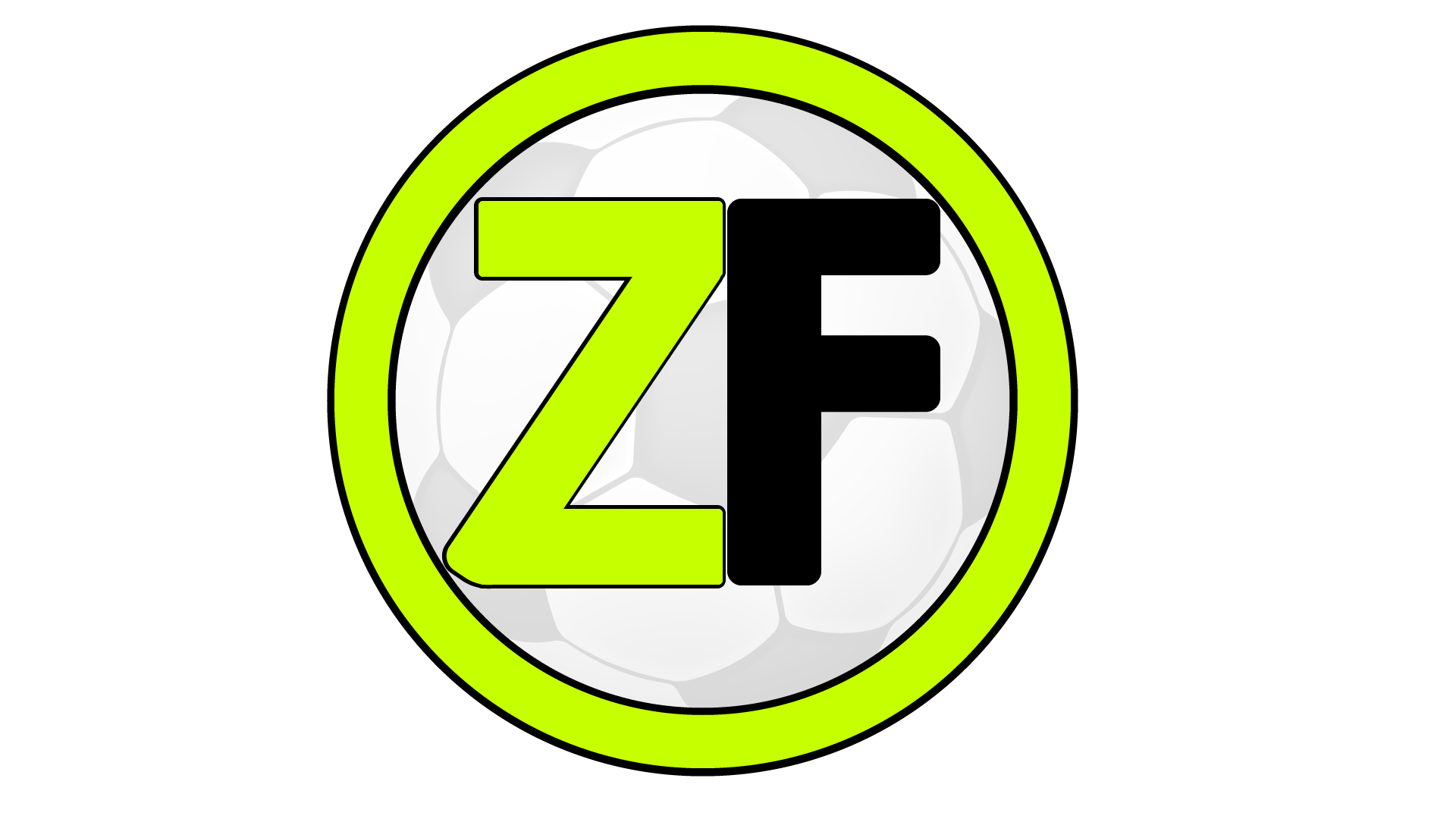 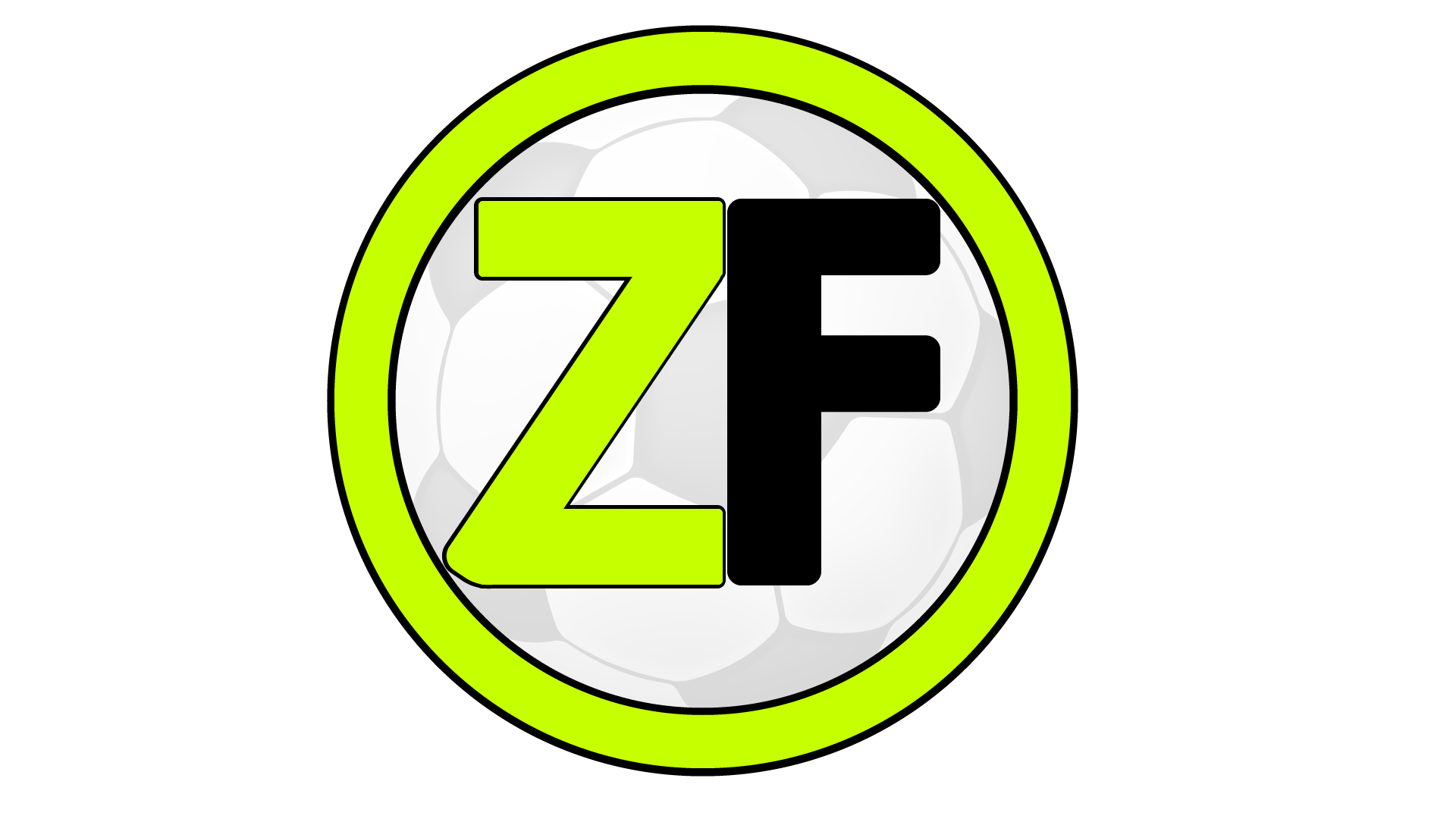